The Extreme Sea Ice Season: 2017-18
Rick Thoman
Alaska Center for Climate Assessment and Policy
Alaska Tribal Conference on Environmental Management
Anchorage, Alaska 
November 28, 2018
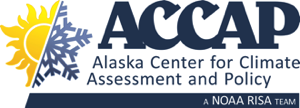 Sea Ice Highlights
Winter-Spring 2017-18
Latest ice-over of Chukchi Sea 
Lowest Bering Sea Ice extent (by any measure)
Spring-Summer 2018
Earliest melt-out of Bering Sea ice
Very early meltout of southern Chukchi Sea ice 
Kotzebue Sound open by Memorial Day
Slower melt than recent years northern Chukchi and Beaufort
Beaufort Sea ice minimum greatest since 2002
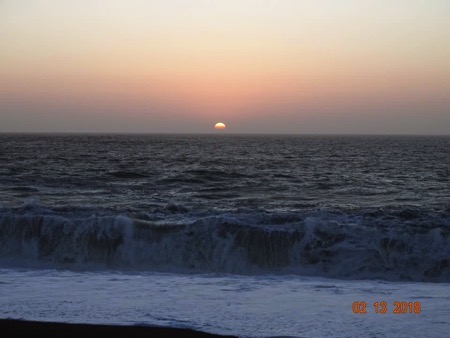 Gambell: Feb. 13, 2018
Photo: C. Irrigoo Jr.
2
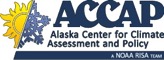 Chukchi Sea ice-over Coming  much later
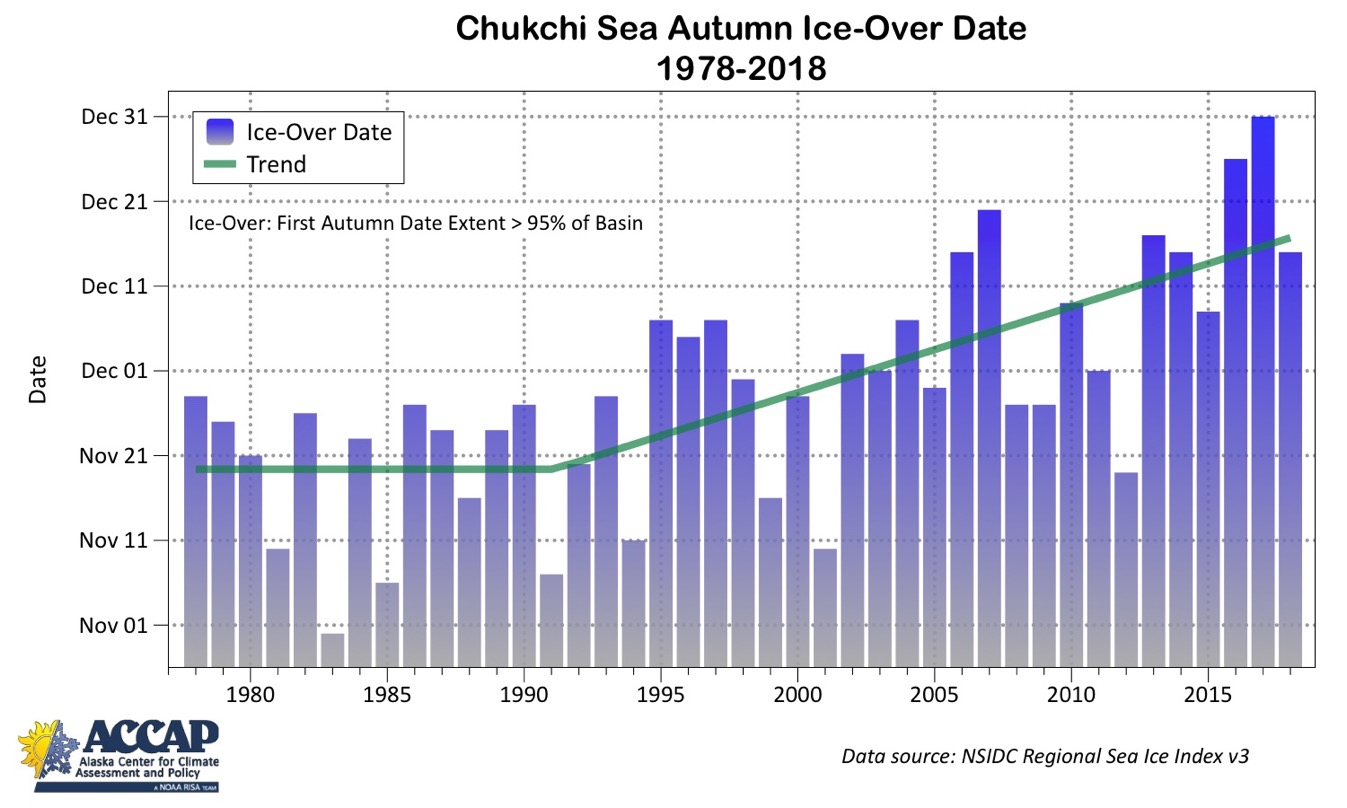 2018 near-Alaska Sea Ice Extent Extremes
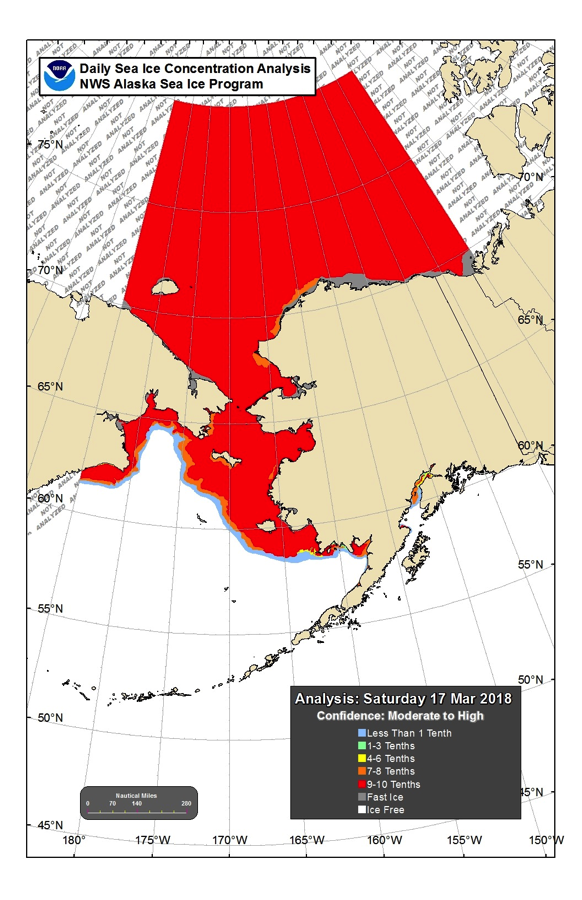 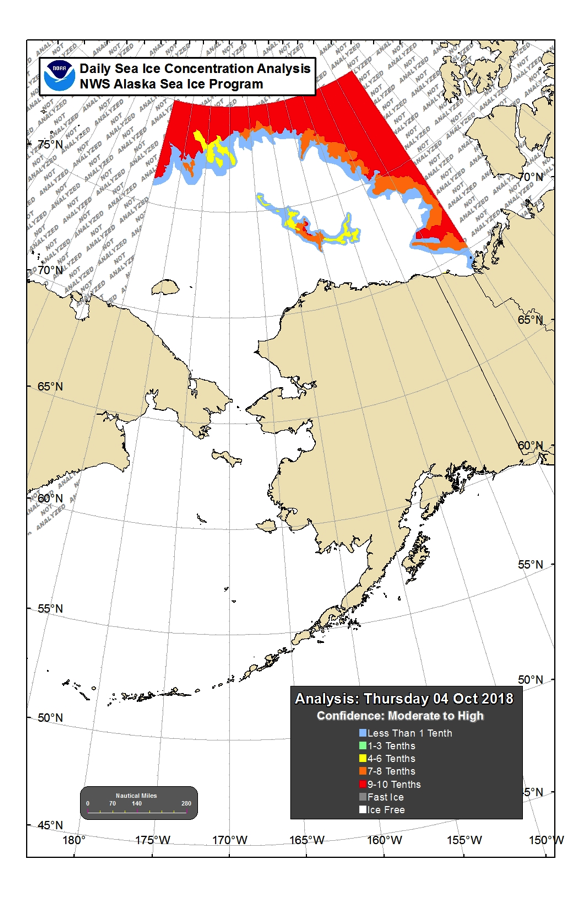 October 4th
March 17th
4
Bering Sea Daily Ice Extent 2017-18
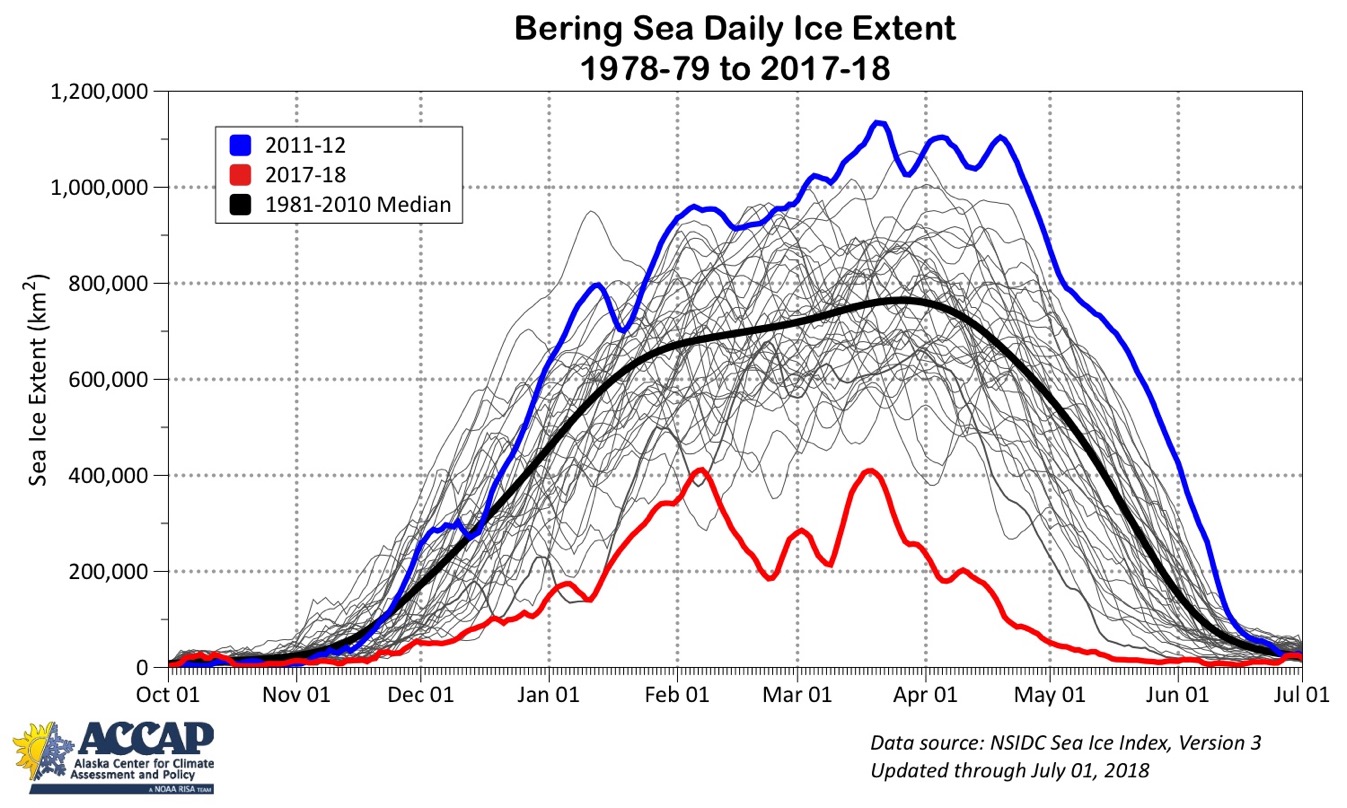 Seasonal Maximum Ice Extent: High vs. low Years
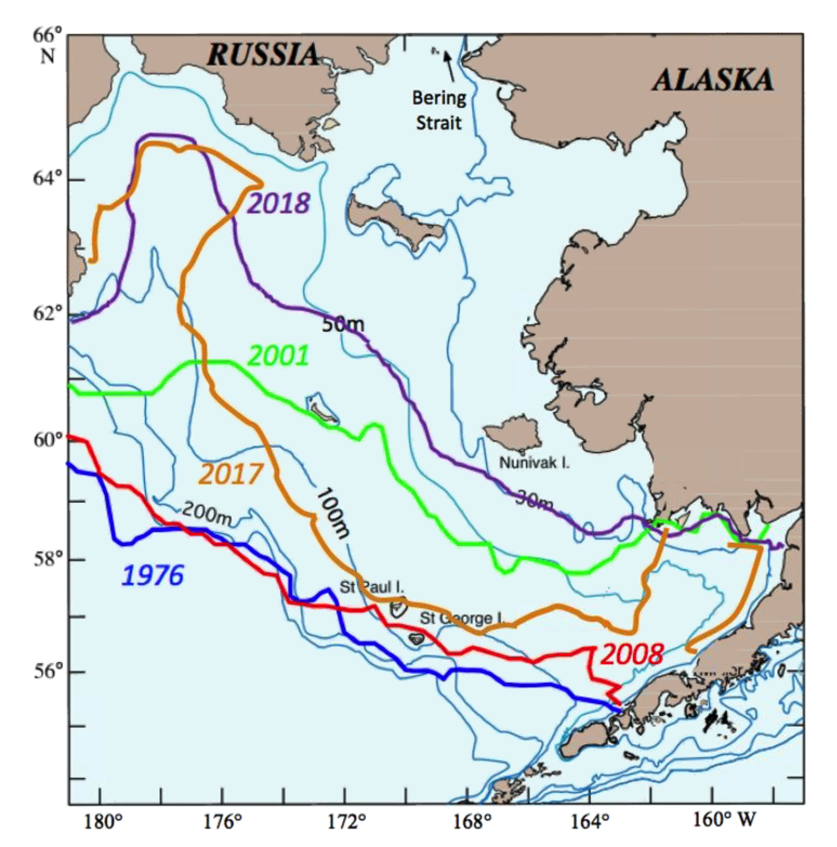 No ice both 2017 & 2018
Nome
1976
2001
2008
2017
2018
Gambell
Bethel
Courtesy P. Stabeno/NOAA
Cold Bay
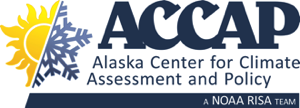 Feb-Mar: Bering Sea Ice extent
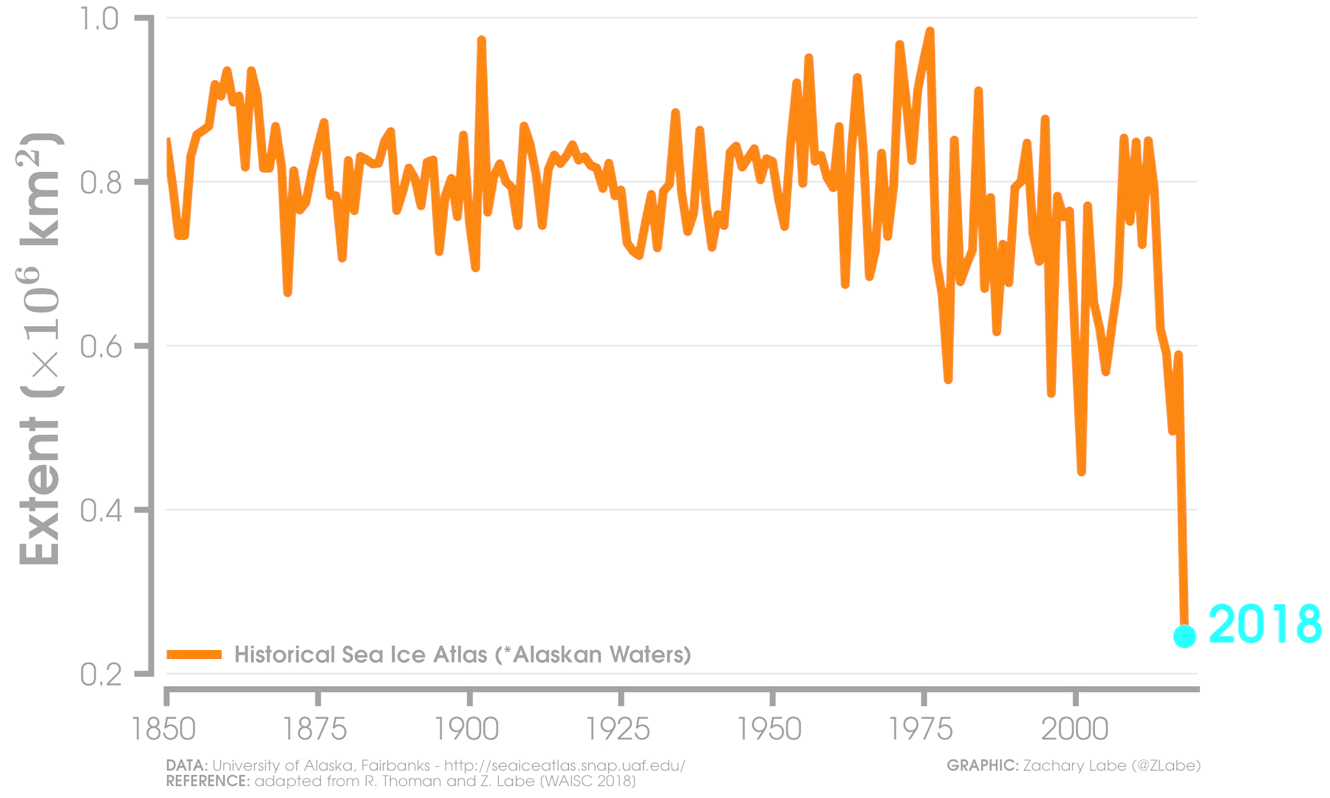 1850-2018
2018
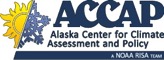 Record Early Bering Sea Ice Loss
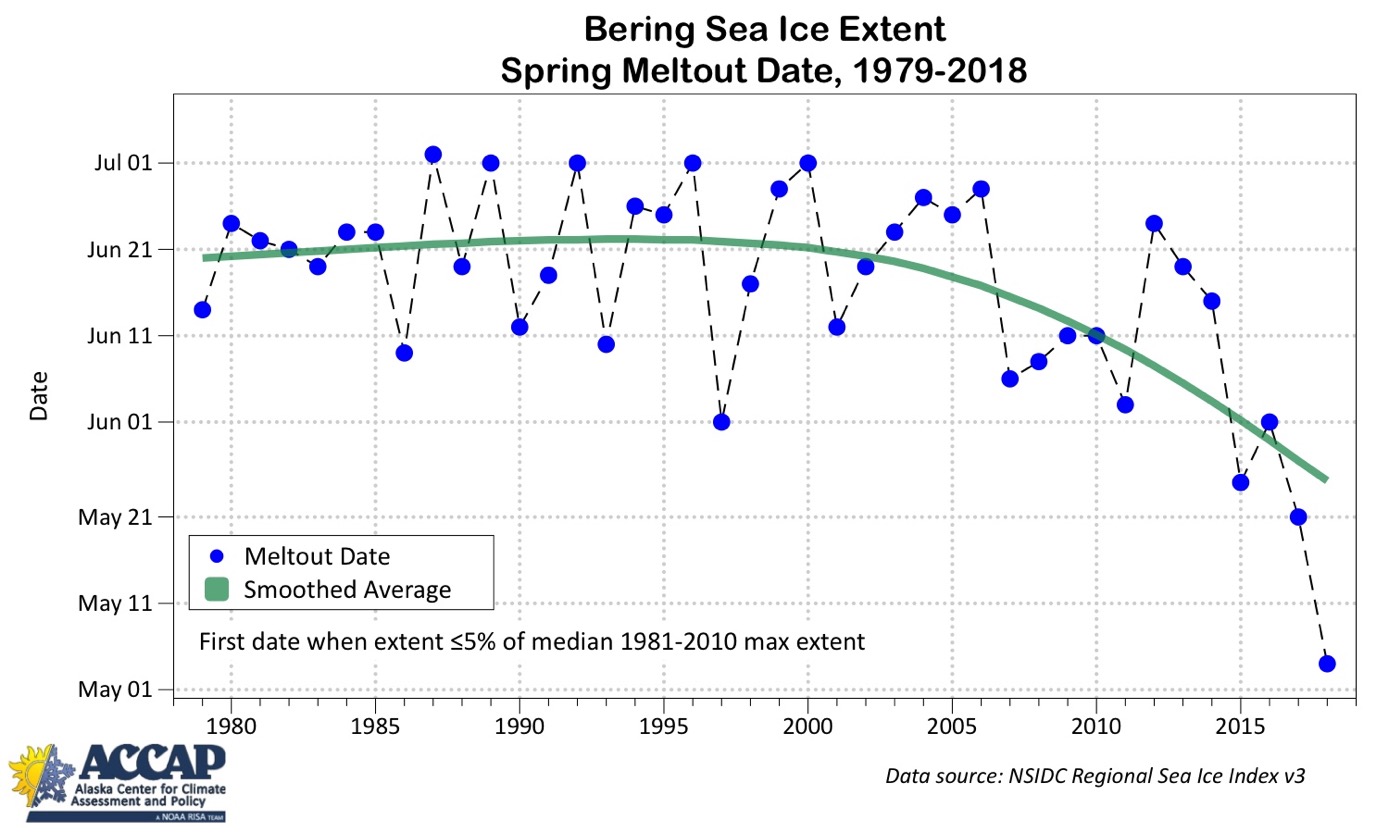 Bering Sea Daily Ice Extent 2018-19
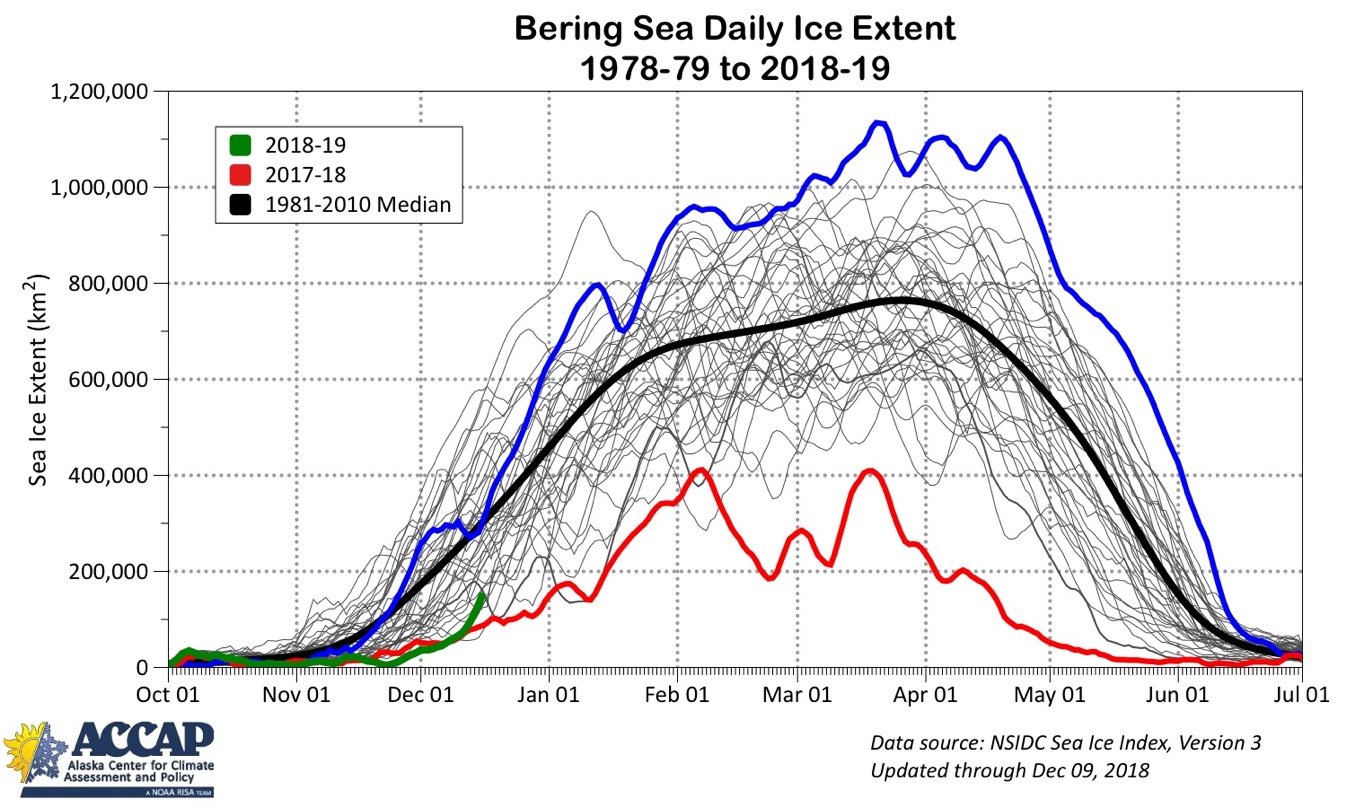 Current Sea Ice Concentration
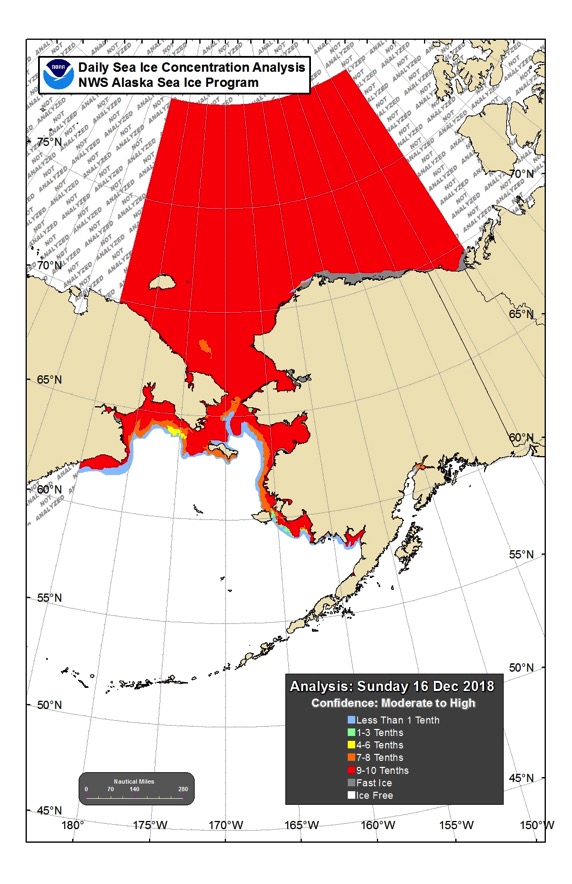 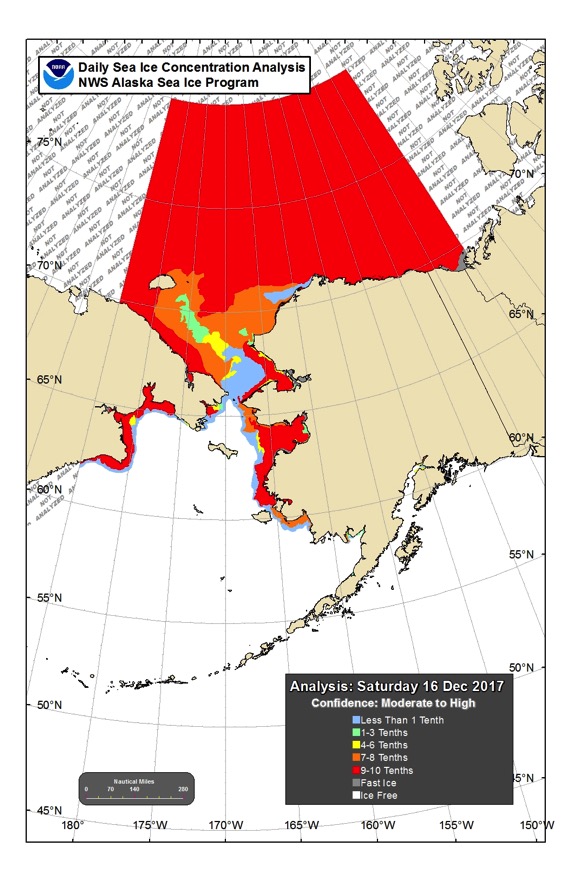 Dec 16, 2018
Dec 16, 2017